Chủ đề : BÀI TẬP CHƯƠNG 1
I. Chủ đề : Tập hợp.
1. Kiến thức cần nhớ .
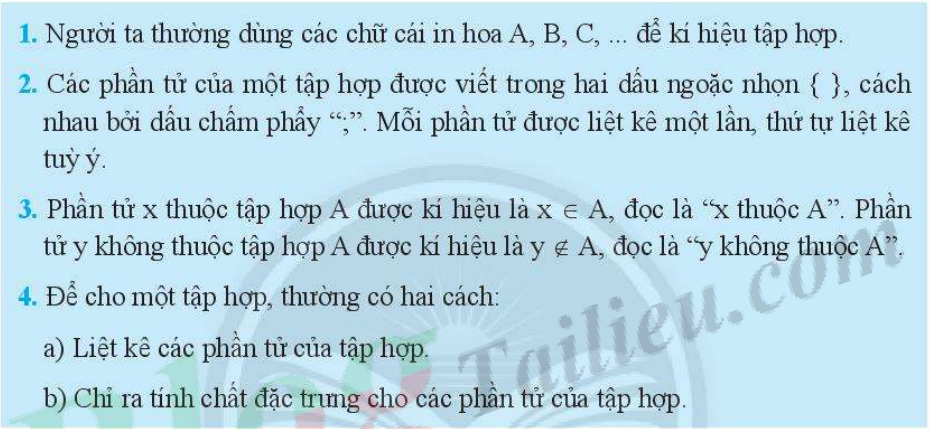 2. Bài tập thực hành.
Câu 1. Cho A gồm các số tự nhiên nhỏ hơn 5, tập A được viết như thế nào?
A= {1; 2; 3; 4}	
A= {0; 1; 2; 3; 4}
A= {1; 2; 3; 4; 5}		
A= {0; 1; 2; 3; 4; 5}

Câu 2. Cho B = {3 ; 5; 7; 9; 11; 13; 15} chọn khẳng định đúng:
14 ∈ B	  
13 ∉ B	   
11 ∈ B 	
 9 ∉ B
Câu 3
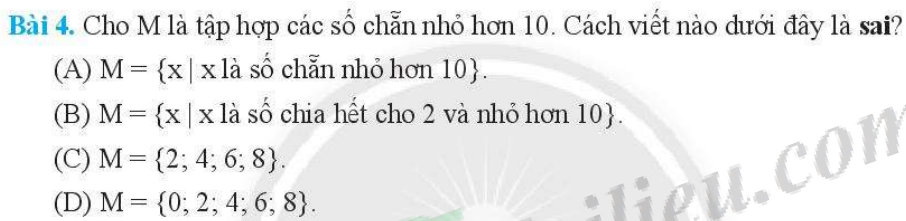 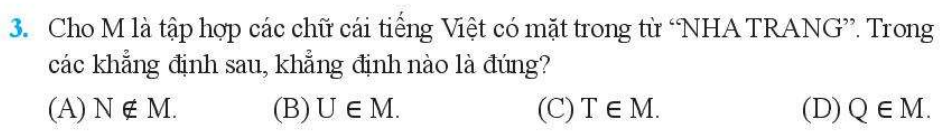 Câu 4
Câu 5. Viết tập hợp A các số tự nhiên nhỏ hơn 7 bằng hai cách.
Giải : Cách 1 : Liệt kê các phần tử :
            A = {0 ; 1; 2 ; 3 ; 4 ; 5 ; 6}
Cách 2 : Chỉ ra tính chất đặc trưng :
A = {x x là số tự nhiên nhỏ hơn 7}
Câu 6
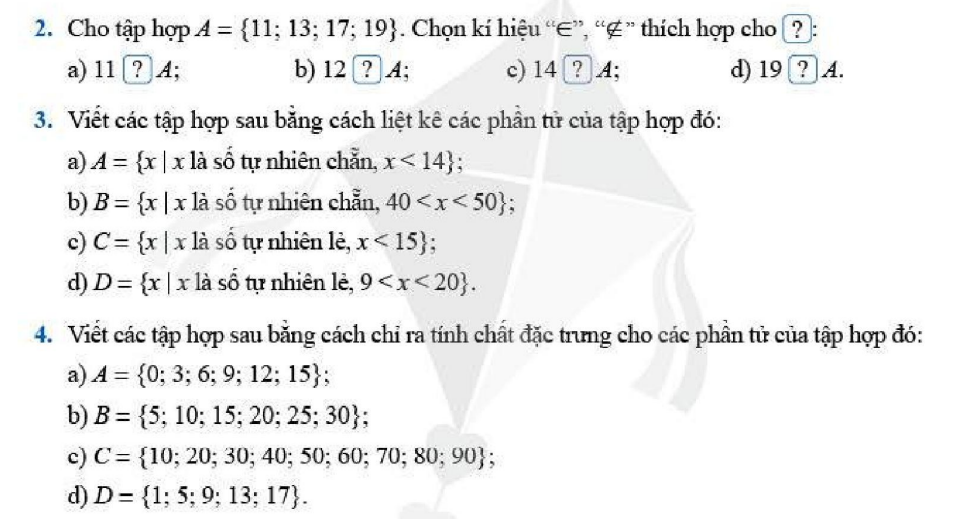 Câu 7
Câu 8
HS tự làm 3 bài tập này vào tập bài học
II. Chủ đề : Các phép tính trong tập hợp số tự nhiên.
1. Kiến thức cần nhớ .
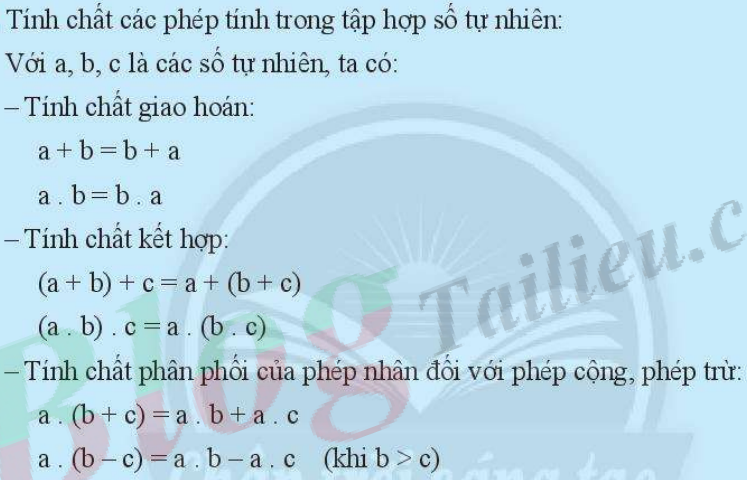 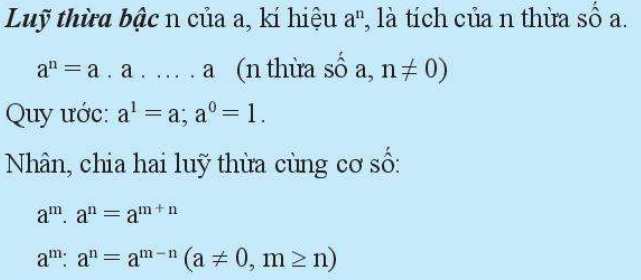 Ví dụ : 62 = 6.6 = 36 ;  61 = 6 ; 50 = 1
Ví dụ :  78 . 7 = 78 + 1 = 79  
              78 : 75 = 78 - 5   = 73
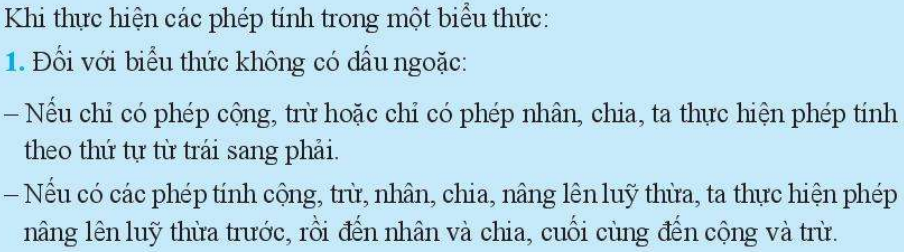 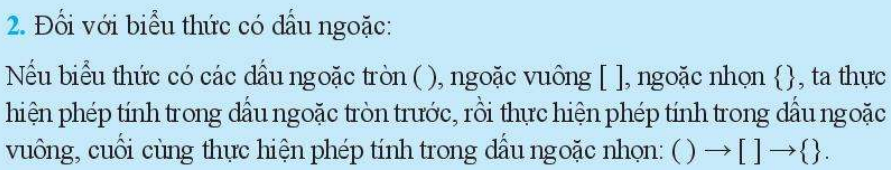 2. Bài tập thực hành .
Bài 1. Tính nhanh .
124 + 657 + 576 + 343
56.87 + 56.13
124.54 – 54. 114
Bài 1. Thực hiện phép tính.
36 – 18 : 9 
3.52 - 16 : 22  
9.(82 – 15)
{23 + [1 + (3 – 1)2 ]} : 13
80 – [130 – 8.(7 – 4)2 ]
Giải.
Bài 3. Tìm x, biết.
2x – 12 = 23
73 + (x – 5) = 62
34 – (2x + 3) = 17
(15 + 2x) – 10 = 7
III. Chủ đề : Tính chất chia hết.
1. Kiến thức cần nhớ .
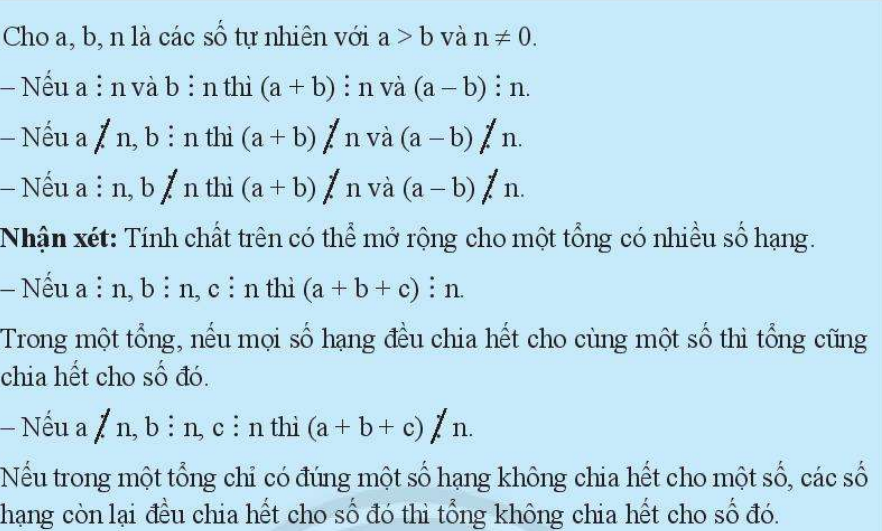 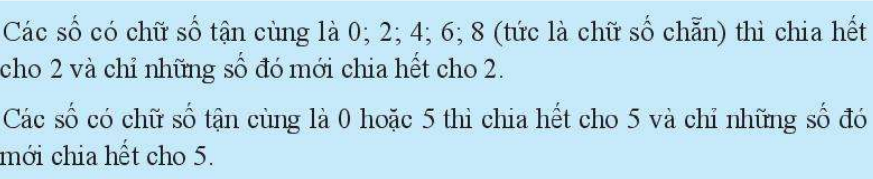 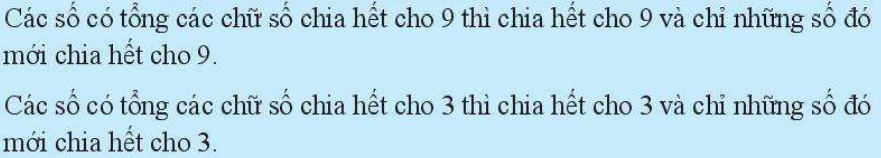 2. Bài tập thực hành.
Bài 1. Không thực hiện phép tính, cho biết tổng, hiệu sau có chia hết cho 8 không ?
32 + 25
48 – 24 
16 + 24 + 40
8 + 40 + 13
Bài 2. Trong các số  2355; 3240 ; 981 ; 3458?
Số nào chia hết cho 2
Số nào chia hết cho 5
Số nào chia hết cho cả 2 và 5
Số nào chia hết cho 3
Số nào chia hết cho 9
Số nào chia hết 3 nhưng không chia hết cho 9
Giải :
3240 ; 3458
2355 ; 3240 
3240
2355 ; 3240 ; 981 
 3240 ; 981
2355
IV. Chủ đề : Số nguyên tố, hợp số.Phân tích một số ra thừa số nguyên tố.
1. Kiến thức cần nhớ .
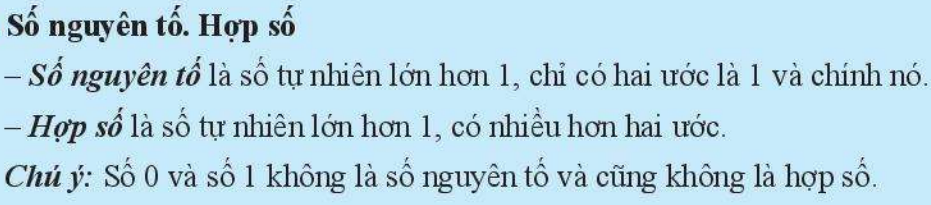 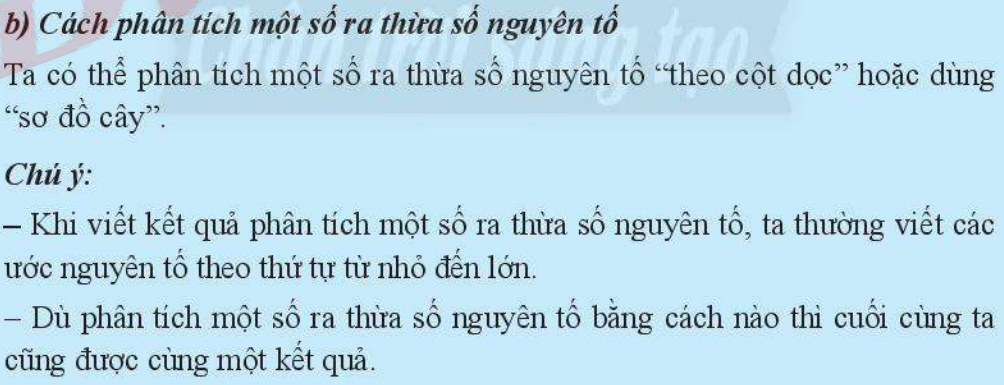 2. Bài tập thực hành.
Bài 1. Cho các số : 12 ; 13 ; 15 ; 17 ; 19 ; 21
Số nào là hợp số
Số nào là hợp số
Bài 2. Phân tích các số sau ra thừa số nguyên tố :
240
306
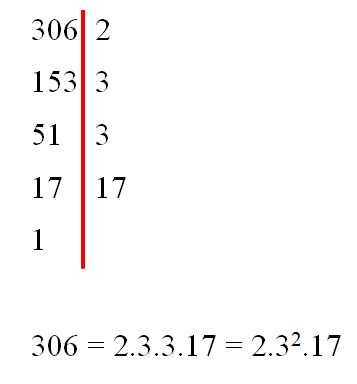 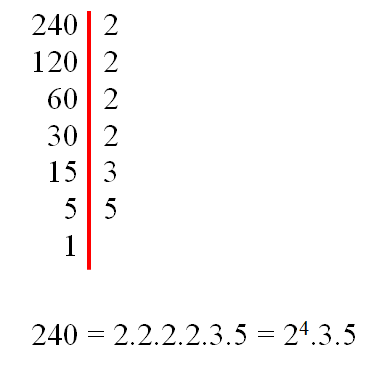 V. Chủ đề : Ước chung. Bội chung
1. Kiến thức cần nhớ .
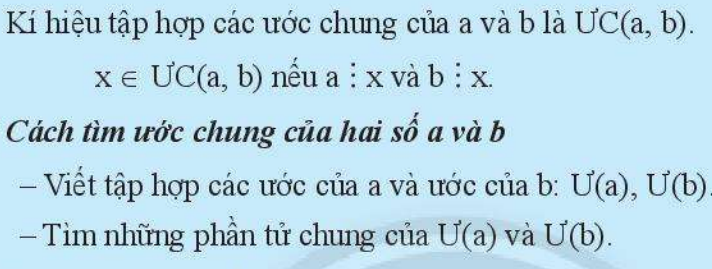 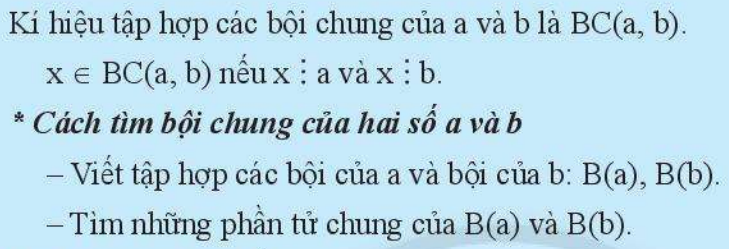 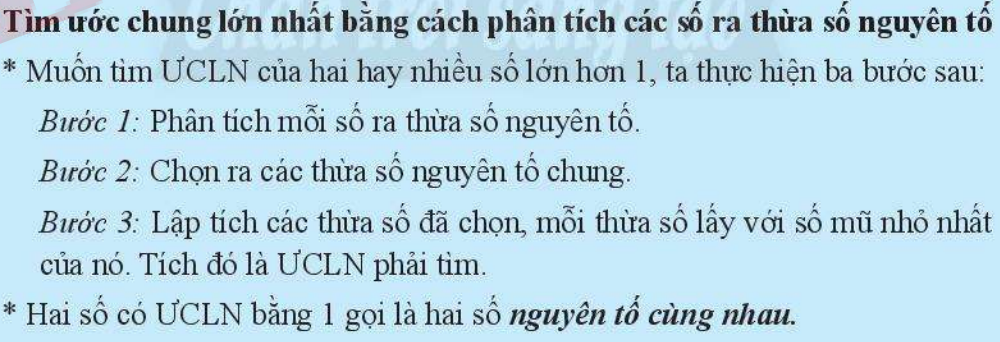 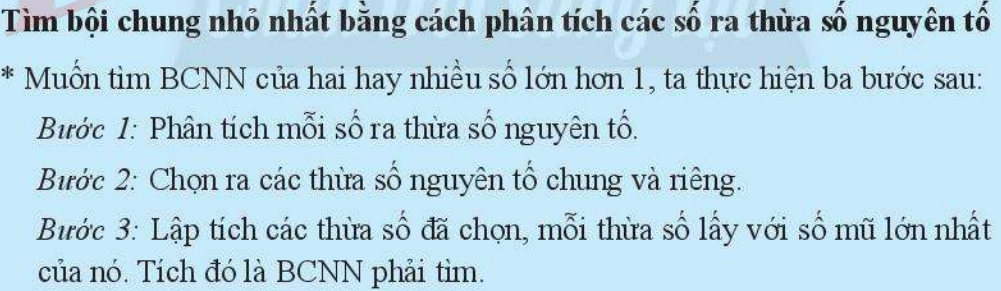 Lưu ý :
ƯC(a; b) = Ư(ƯCLN(a; b))
BC(a; b) = B(BCNN(a; b))
2. Bài tập thực hành.
Bài 1. 
a) Tìm ước chung lớn nhất của ba số : 54 ; 108 ; 135.
b) Tìm bội chung nhỏ nhất của ba số : 30 ; 35 ; 20.
Giải. 
54 = 2.33        108 = 22.33       135 = 33.5

         ƯCLN(54; 108; 135) = 33  = 27
b) 30 = 2.3.5        35 = 5.7       20 = 22. 5

         BCNN(30; 35; 20) = 22.3.5.7 = 420
Bài  2.
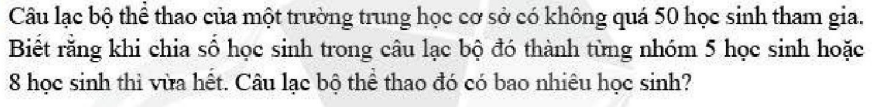 Giải :
Số học sinh trong câu lạc bộ thể thao là bội chung của 5 và 8
BCNN(5; 8) = 40
BC(5; 8) = B(40) = {0; 40; 80;…}
Vì số học sinh trong câu lạc bộ không quá 50
Nên số học sinh trong câu lạc bộ là 40 học sinh
Bài  3.
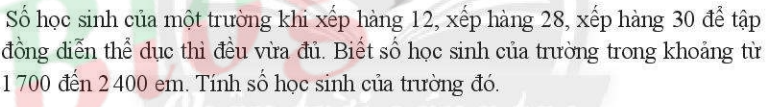 Giải :
Số học sinh của một trường là bội chung của 12 ; 28 ; 30
BCNN(12; 28; 30) = 420
BC(12; 28; 30) = B(420) = 
                 = {0 ; 420 ; 880; 1260 ; 1680 ; 2100 ; 2520;…}
Vì số học sinh của trường trong khoảng từ 1700 đến 2400 em.
Nên số học sinh của trường là 2100 học sinh